MARDS2nd Management Meeting Vienna, 10-13.12.2019Progress Report on Year I and Managerial Issues
Prof. Radovan Stojanovic
Coordinator
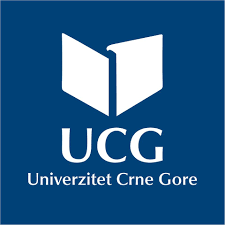 Consortium meeting, Vienna, 
December 2019
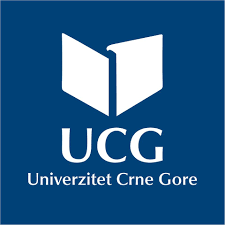 Before introductionThank you to Team of University of Vienna for the second time  organisation of MARDS event
moderate
weak but still not critical
good
weak
Time-line of the project with all supported docs:

https://www.mards.ucg.ac.me/workflow.html
Consortium meeting, Vienna, 
December 2019
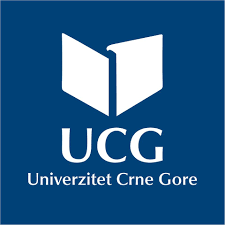 Overview of the report
Where we are?
Main problems?
Mitigation?
Your opinions?
Consortium meeting, Vienna, 
December 2019
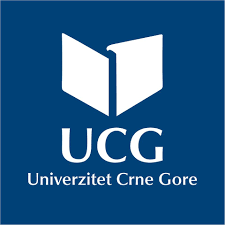 Where we are?
22 meetings/events were held. 
 2 Steering management, 
 1 EU  management, 
 1 Regional management  
 2 Bilateral management, 
 5 Trainings
 > 11 dissemination meetings,
  Many institutionals  and national meetings
Consortium meeting, Vienna, 
December 2019
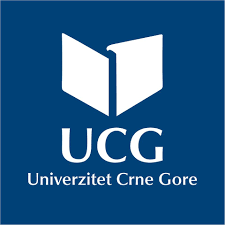 Where we are...?
About 250 people participated in MARDS activities in 2019,  as active participants from different target groups. 
 About 110 participated in trainings,
  80% of them were attendees
Consortium meeting, Vienna, 
December 2019
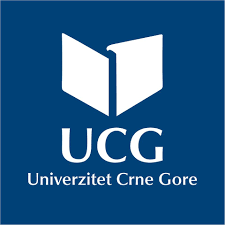 Where we are…?
About 40 quality presentations are given by project’s and other experts.
 About 10 documents, recommendations etc were generated, on more than 300 pages. 
 Many reports, questionnaires, photos, dissemination articles etc…
A lot of people are engaged as a staff, especially young.
Consortium meeting, Vienna, 
December 2019
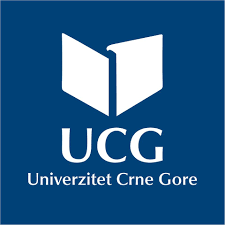 Where we are…?
At a glance:
  there is no reason to be dissatisfied
 indicators show that we were very active and serious. 
 formal audits and reports from NEO and Brussels claimed that we are on the track?
Consortium meeting, Vienna, 
December 2019
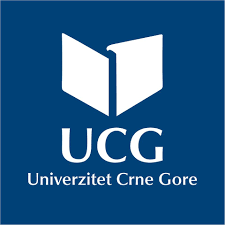 Where we are…?
Where we are in relation to planned deliverables (after the 1st year)?
DE1.1 Report on the “state of the art” in doctoral education in Montenegro and Albania and comparison with EU practices", "Report on funding doctoral studies in Montenegro and Albania", DONE
DE1.2 "Proceedings/Notes from conference about doctoral education in Western Balkan, postponed to collect more material, good progress with collection.
Consortium meeting, Vienna, 
December 2019
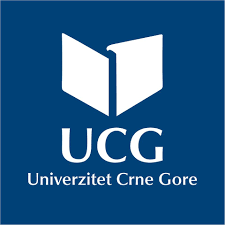 Where we are…?
D1.3 Legal documents to be sent to responsible bodies for adopting,  Montenegrin side done, now is public discussion and by end of the year will be sent to the responsible addresses. Albanian side partly done, mainly on institutional level (UniSHK…)
DE2.X, Training, Fully done! 
DE4.1 Equipment, Partially done. The tenders are finished at University of Montenegro and Polytechnic Tirana, UDG is performing. We have some info for Metropolitan, but not supporting docs. From Shkoder and Vlore no info..
Consortium meeting, Vienna, 
December 2019
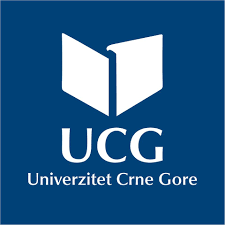 Where we are…?
DE5.1 Quality control, Excellent done by University of Maribor
DE6.1, 6.2, Dissemination activities. Done. Could be better.
DE6.3 Dissemination to stakeholders. In Montenegro is performing. In Albania could be better.
DE7.1 Sustainable strategy. Not completed yet. 
DE8.X Management. By our opinion it is going well, regular meetings, regular communication, financial responsibilities and discipline satisfied…
   but you and QC and others should to evaluate us.
Consortium meeting, Vienna, 
December 2019
Where we are…?
DE5.1 Quality control, Excellent done by University of Maribor
DE6.1, 6.2, Dissemination activities. Well done.
DE6.3 Dissemination to stakeholders. In Montenegro is performing. In Albania could be better.
DE7.1 Sustainable strategy. Not completed yet. 
DE8.X Management. By our opinion it is going well, regular meetings, regular communication, financial responsibilities and discipline satisfied…
   but you and QC and others should to evaluate us.
Consortium meeting, Vienna, 
December 2019
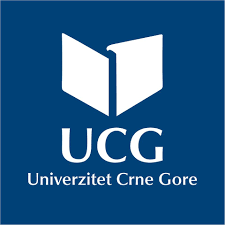 Where we are…?
DE5.1 Quality control, Excellent done by University of Maribor
DE6.1, 6.2, Dissemination activities. Well done.
DE6.3 Dissemination to stakeholders. In Montenegro is performing. In Albania could be better.
DE7.1 Sustainable strategy. Not completed yet. 
DE8.X Management. By our opinion it is going well, regular meetings, regular communication, financial responsibilities and discipline satisfied…
   but you and QC and others should to evaluate us.
Consortium meeting, Vienna, 
December 2019
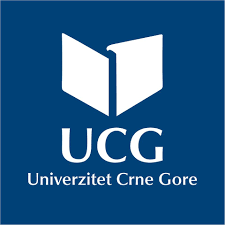 Where we are…?
What we did to mitigate high risk of coming deliverables? 
DE4.1, Curricula Book for PhD School in Albania, work in progress, only have Syllabi template. 
DE4.2, Curricula Book for PhD School in Montenegro, We have PhD Program Structure (draft), UoM Course Syllabus (template)
Consortium meeting, Vienna, 
December 2019
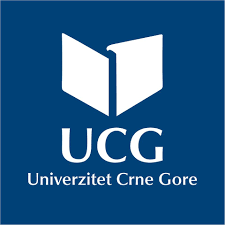 What are the main problems?
Problem #1:
PhD Programme in Albania, because of confused situation in PhD education.  
Problem #2:
Documents to be sent to responsible bodies. Should be sent on national, not only to institutional level. To have evidence from responsible bodies that they took them in consideration.  
Problem #3:
Equipment, should be purchased during the first year of the project.  
Problem #4:
More dissemination to industry and services
Problem #5:
Sustainability strategy
Consortium meeting, Vienna, 
December 2019
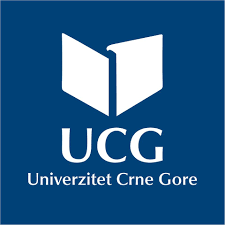 What are the main problems?
Problem #1:
PhD Programme in Albania, because of confused situation in PhD education.  
Problem #2:
Documents to be sent to responsible bodies. Should be sent on national, not only to institutional level. To have uniform documentation and evidence from responsible bodies that they took them in consideration.  
Problem #3:
Equipment, should be purchased during the first year of the project.  
Problem #4:
More dissemination to industry and services
Problem #5:
Sustainability strategy
Consortium meeting, Vienna, 
December 2019
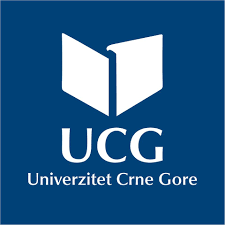 What are the main problems?
Problem #6:
Low participation of the Ministries? 
Problem #7:
Recruit young people and further students ASAP.   
Problem #8:
  Prepare Mid-term report.
Consortium meeting, Vienna, 
December 2019
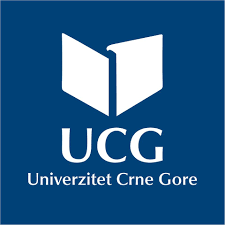 Mitigation
Till End of January 2020 resolve problem with PhD in Albania:
Till End of December 2019 send documents to responsible bodies.
To End of February 2020 complete with equipment.
To End of December 2019 propose Sustainability strategy.  
To End of January to organise 2 dissemination events for industry. 
To Work on accreditation PhD Programme in Montenegro ASAP. 
To continue with tasks for 2nd year
We are on the tracks, but we can go off easily  unless we hardworking!
Consortium meeting, Vienna, 
December 2019
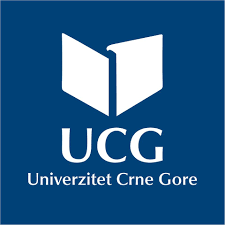 Some feedbacks?
From EACEA:
Dear Radovan,
 
I am coming back to you concerning the EU questionnaire that was sent to you in July 2019. 
 
First of all I would like to thank you for your availability and the time you have taken to provide the Agency with information on the implementation status of your project after 6 -7 months. 
 
After having looked into your answers to the different questions we come to the conclusion that, in principle, no specific follow-up actions from the Agency need to be agreed with you and that on the basis of the information provided your project seems to be on track. 

However, during the Regional Cluster meeting, you informed me that the project implementation has found some obstacles regarding the applicable regulations on accreditation of Doctoral Programmes. Please provide us with an update of the situation by 13 January 2020.
Kind regards,
Consortium meeting, Vienna, 
December 2019
By my opinion you did “the art of the possible”Your feedbacks?Thanks
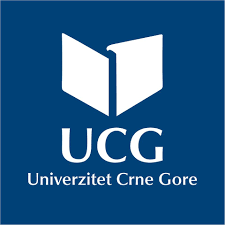 Consortium meeting, Vienna, 
December 2019
Managerial issues
Start period of the project: 15.11.2018
End period of the project: 15.11.2021
Mid period of the project: 15.04.2020
Not later than half way through the eligibility period
 40% will be paid to coordinator percent after submitting mid term report under condition that already spent at lest 70% of previous payment GA (by PA it is 80%). The Coordinator will not transfer to you 40%, but 25%+15%, all under condition of submitting supporting docs. 
I need from you all documentation before 15.02.2019.  to prepare final report.
Consortium meeting, Vienna, 
December 2019
Management issues
Start period of the project: 15.11.2018
End period of the project: 15.11.2021
Mid period of the project: 15.04.2020
Not later than half way through the eligibility period
 40% will be paid to coordinator percent after submitting mid term report under condition we spent at lest 70% of previous payment GA (by PA it is 80%). The Coordinator will not transfer to you 40%, but 25%+15%, all under condition of submitting supporting docs. 
I need from you all documentation before 15.02.2019.  to prepare final report. 
Next Meeting: Bilateral Tirana January or February 2020? Consortium (Planed Banska?)
Consortium meeting, Vienna, 
December 2019
Management issues
Before switch on 2nd year tasks pls do:
Till Middle of January 2020 send documents to responsible bodies (Alma, Kristofor, Betim, Arjeta).
Till Middle of January 2020 update  EU with PhD in Albania with proposal how to overcome situation (Arjeta, Alma, Kristofor)
To Middle of February 2020 complete with equipment (Sandra, Arjeta, Betim, Alma, Kristofor).
To End of December 2019 propose Sustainability strategy (Betim, Radovan, Sandra, Melita, Lucas).  
To End of February to organise 2 dissemination events for industry in Albania (Betim, Pride). 
To Middle of January progress with accreditation in Montenegro (Radovan, Sandra)
January middle, meeting in Albania (Arjeta)
IMR-s Middle of March (Alexandra)
Consortium meeting, Vienna, 
December 2019
Tracker for 2020
Pls. see Excel file
Consortium meeting, Vienna, 
December 2019